Young Farmers educational seriesIRRIGATION and nutrient management
Lincoln Zotarelli, Ph.D.
Assistant Professor, Horticultural Sciences Dept.
Gainesville, FL – lzota@ufl.edu

Hastings, FL, November 27, 2012
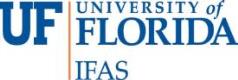 Objectives
To promote adoption of efficient irrigation technologies and management practices for irrigation and fertilization
To promote the use of information currently available including 
evapotranspiration network related tools
improved irrigation scheduling 
Increase public awareness of IFAS irrigation/fertilization research and extension efforts
We have been forced to produce more with less resources…
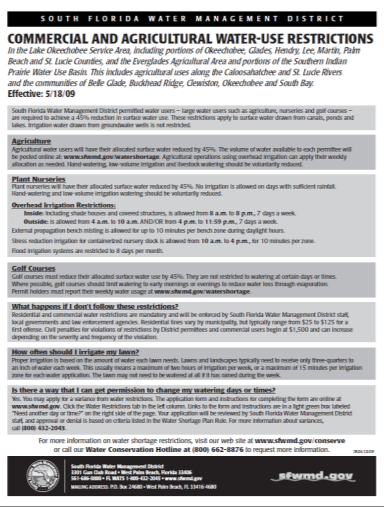 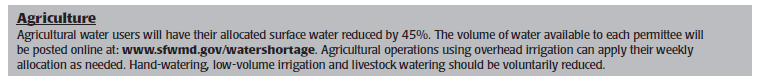 https://my.sfwmd.gov/portal/page/portal/pg_grp_sfwmd_weather/pg_sfwmd_weather_losawatershort
[Speaker Notes: Recently, Agricultural operation have been dealing with restrictions such as water use restrictions, 
Like this one in South West Florida…
Or dealing with fertilizer prices, like in 2008.]
We have been forced to produce more with less resources…
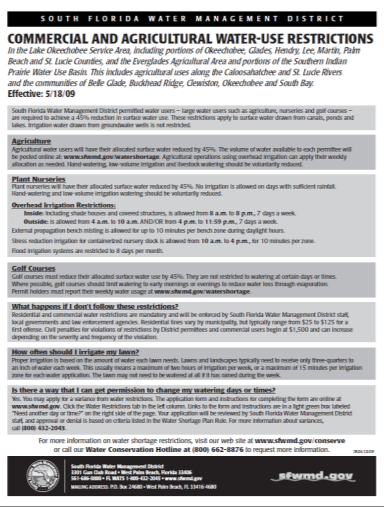 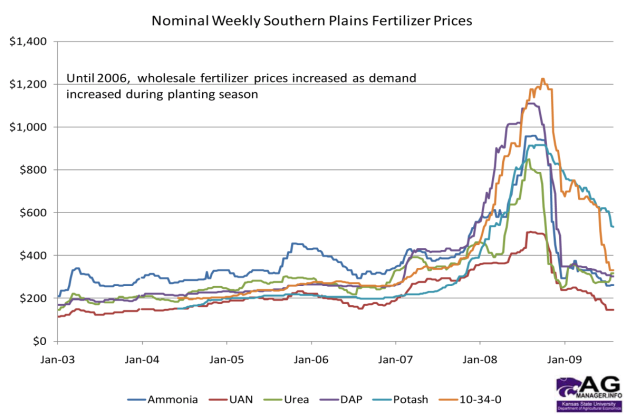 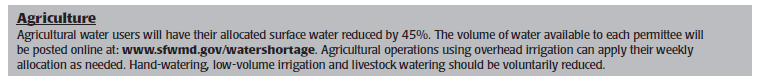 Boland (2009) AgMRC Reneable Energy Newsletter – Kansas St. Univ.
https://my.sfwmd.gov/portal/page/portal/pg_grp_sfwmd_weather/pg_sfwmd_weather_losawatershort
[Speaker Notes: Recently, Agricultural operation have been dealing with restrictions such as water use restrictions, 
Like this one in South West Florida…
Or dealing with fertilizer prices, like in 2008.]
We have been forced to produce more with less resources…
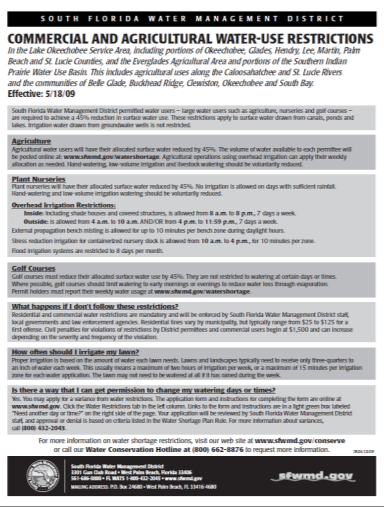 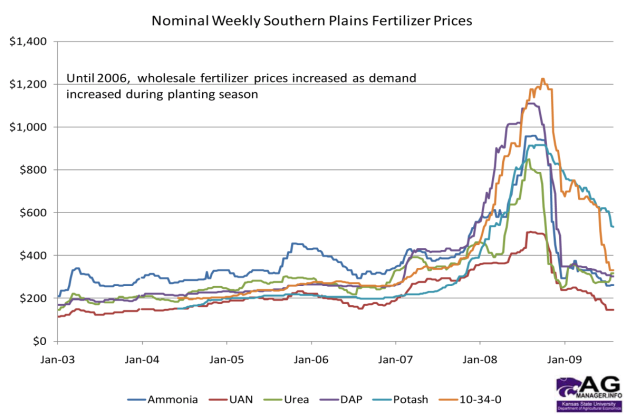 In other words, we have been forced to increase efficiency to keep agriculture competitive
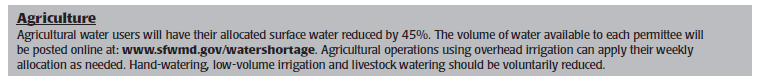 Boland (2009) AgMRC Reneable Energy Newsletter – Kansas St. Univ.
https://my.sfwmd.gov/portal/page/portal/pg_grp_sfwmd_weather/pg_sfwmd_weather_losawatershort
[Speaker Notes: Recently, Agricultural operation have been dealing with restrictions such as water use restrictions, 
Like this one in South West Florida…
Or dealing with fertilizer prices, like in 2008.]
Irrigation and nutrient management“an example"
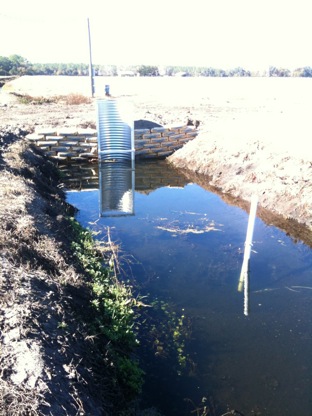 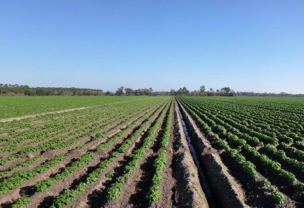 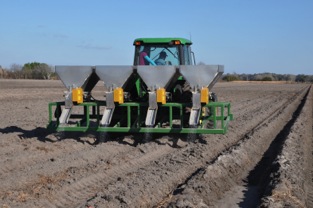 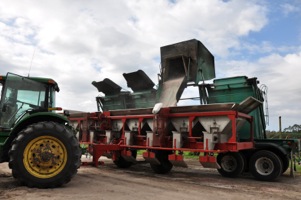 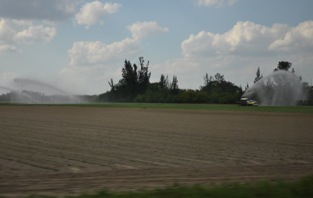 Water management and vegetable production
Two irrigation strategies
Fixed irrigation – 2 hours continuously 
Equivalent to 79.6 gal/100ft/day
 At the end of the season applied 16.2 in or 5,970 gal/100ft

Controlled irrigation – TARGET WAS TO WET THE TOP 12-16” OF SOIL
5 possible irrigation windows controlled 
by soil moisture sensors set at soil field capacity
Equivalent to 33.2 gal/100ft/day
At the end of the season applied 6.7in or 2,492 gal/100ft
Source: Zotarelli et al 2008. Scientia Horticulturae
Water management and vegetable production
Irrigation time
8am
10am
12pm
2pm
4pm
Fixed Time Irrigation
Soil Moisture Sensor
N-rates of 75, 150 and 225 lb/ac weekly fertigation with calcium nitrate
Source: Zotarelli et al 2008. Scientia Horticulturae
225 lbN/ac
150 lbN/ac
75 lbN/ac
Controlled irrigation
Controlled irrigation
2h fixed irrigation
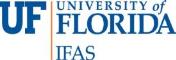 75 lbN/ac
225 lbN/ac
Controlled irrigation
Controlled irrigation
75 lbN/ac
2h fixed irrigation
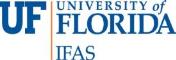 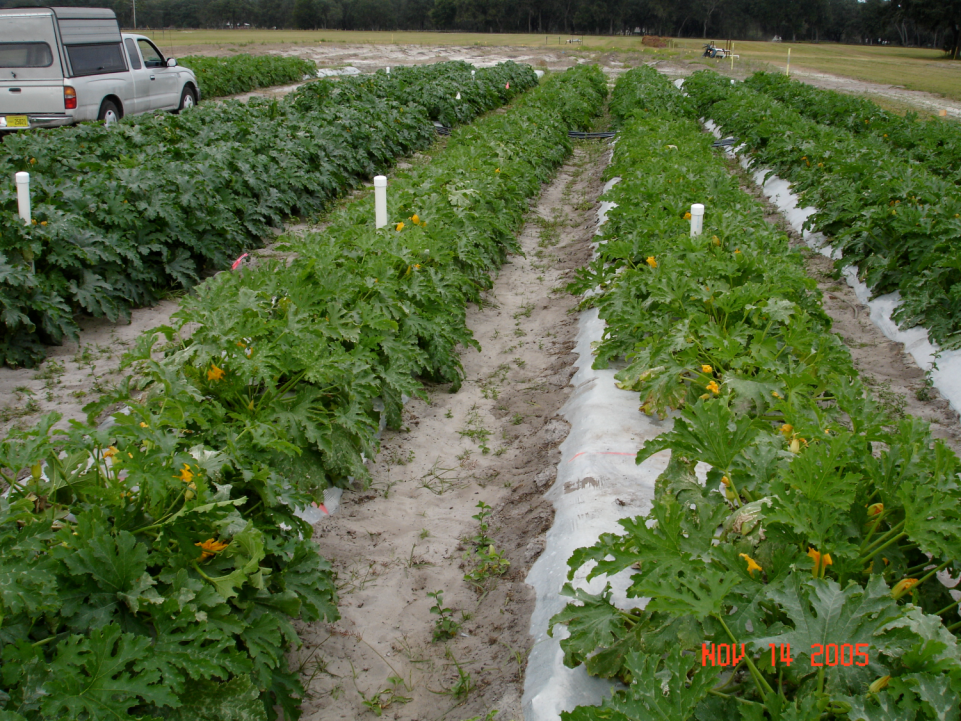 75 lbN/ac
Controlled irrigation
75 lbN/ac
2h fixed irrigation
150 lbN/ac
2h fixed irrigation
150 lbN/ac
Controlled irrigation
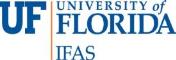 Zucchini plant N accumulation
Zucchini daily N uptake
Irrigation vs. N-fertilization on zucchini
† Means within columns/lines followed by the same lowercase letters are not significantly different (P ≤ 0.05) according to Duncan’s multiple range test.
Irrigation vs. N-fertilization on zucchini
100%
74%
84%
100%
102%
Effect of irrigation on solute displacement
(injecting dye in fertigation lines)
24 hrs
3 days
7 days
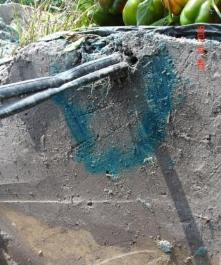 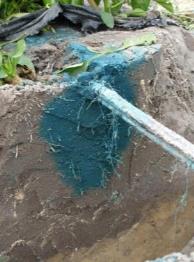 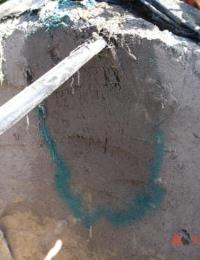 soil sensor based
irrigation
16in
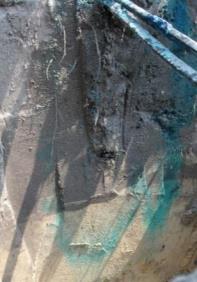 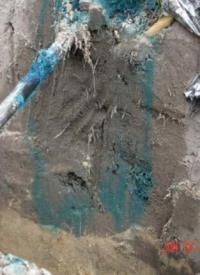 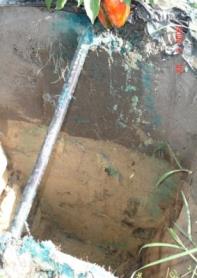 fixed time irrigation schedule
+38 in
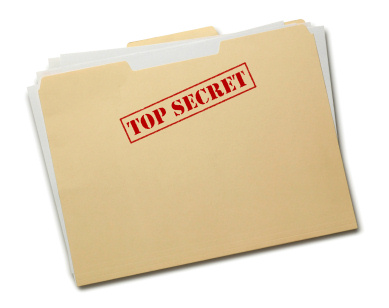 Keeping 
water and nutrients in the plant root zone
What can we do to improve water use efficiency of irrigation systems in Florida?
Seepage
Sprinkler
Microirrigation
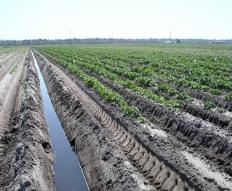 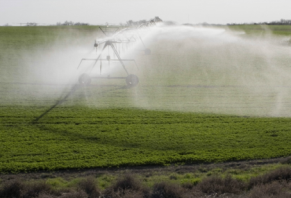 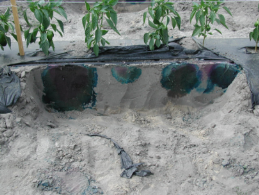 What can we do to improve water use efficiency of irrigation systems in Florida?
Seepage
Sprinkler
Microirrigation
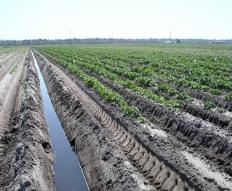 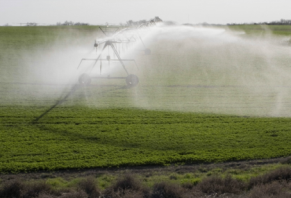 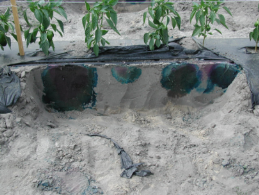 General guidelines:
Proper irrigation design
Determine and record operation values and water consumption
Check system uniformity
Irrigation system maintenance (documented maintenance)
Record flow rate, pressure delivered by the pump, energy consumption, etc.

Resources: Mobile Irrigation Lab (MIL) – free of charge, provide irrigation systems evaluation with recommendation with system upgrades, irrigation scheduling, maintenance items. Contact local NRCS District Conservationist.
Microirrigation systems
Advantages:
Delivers water right to the plant;
Frequent, small applications;
Low volume required;
Don’t wet the entire soil surface or volume;
Perfect match with plasticulture (additional soil water conservation, up to 30%)
Proper timing

WHAT CAN BE DONE TO IMPROVE IT?
Improve irrigation scheduling based on ET information and system capacity
What do you need to know to prepare a irrigation scheduling plan?
1. crop requirements and critical period 
2. cultural practices adopted
3. soil type
4. capabilities of the irrigation system
1. Crop requirements and critical periods
Timing is Everything!
Basic principles
Rainfall is rarely uniformly distributed

Soil moisture deficiency occurring early in the crop cycle may delay maturity and yields

Shortages later in the season often lower quality and yields

Over-irrigation, especially late in the season, can reduce quality and postharvest life of the crop
Critical periods of water need by crops
Plant factors and cultural practices that affect the crop irrigation requirements
Crop species
Canopy size and shape
Plant population
Rooting depth
Stage of growth and development of the crop
Cultivation, mulching, weeds
Irrigation Requirement
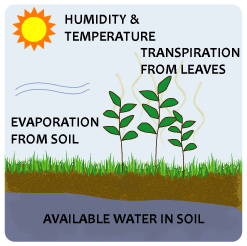 I = irrigation
ETc = crop evapotranspiration
P = precipitation
All terms are expressed as inches of water.
[Speaker Notes: Lysimeter method is considered to be the standard methods for all other methods. The calculation seems very simple, however, the environmental factors that control the ET process are complicated and need to be carefully considered. These environmental parameters are extremely difficult to interpret over humid environment, while hazard weathers are frequent.]
Evapotranspirationduring the day
inch/day
inch/h
Crop Evapotranspiration
ET provides reference measure of water use based on plant water demand
Scalable for specific crop, growth stage, climate, and season of year
ETc = ETo * Kc
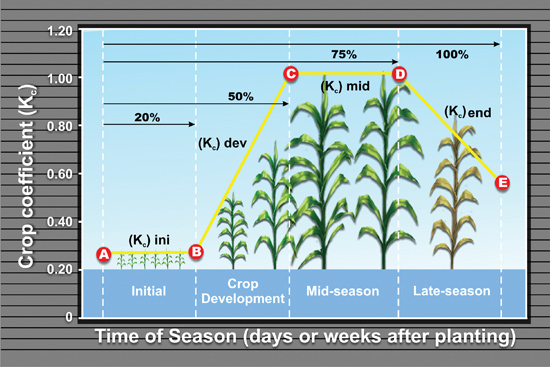 FAWN weather stations
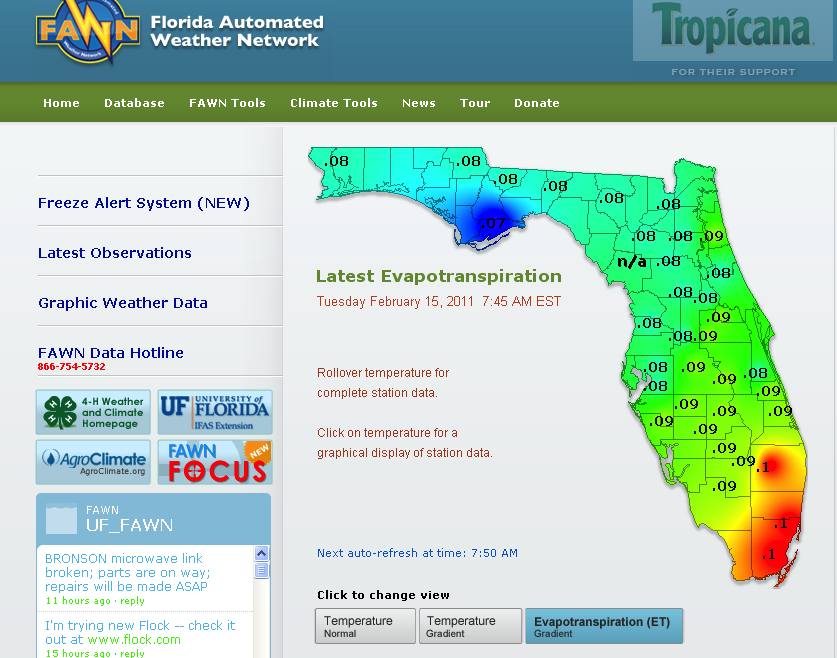 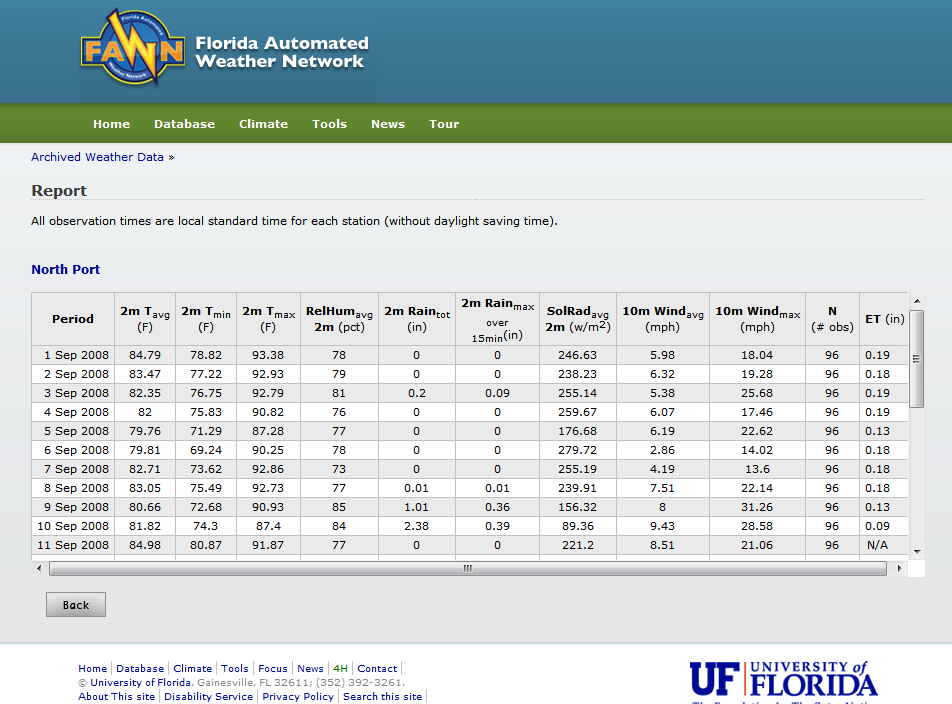 FAWN – Vegetable Irrigation Scheduler
http://fawn.ifas.ufl.edu/tools/irrigation/vegetable/
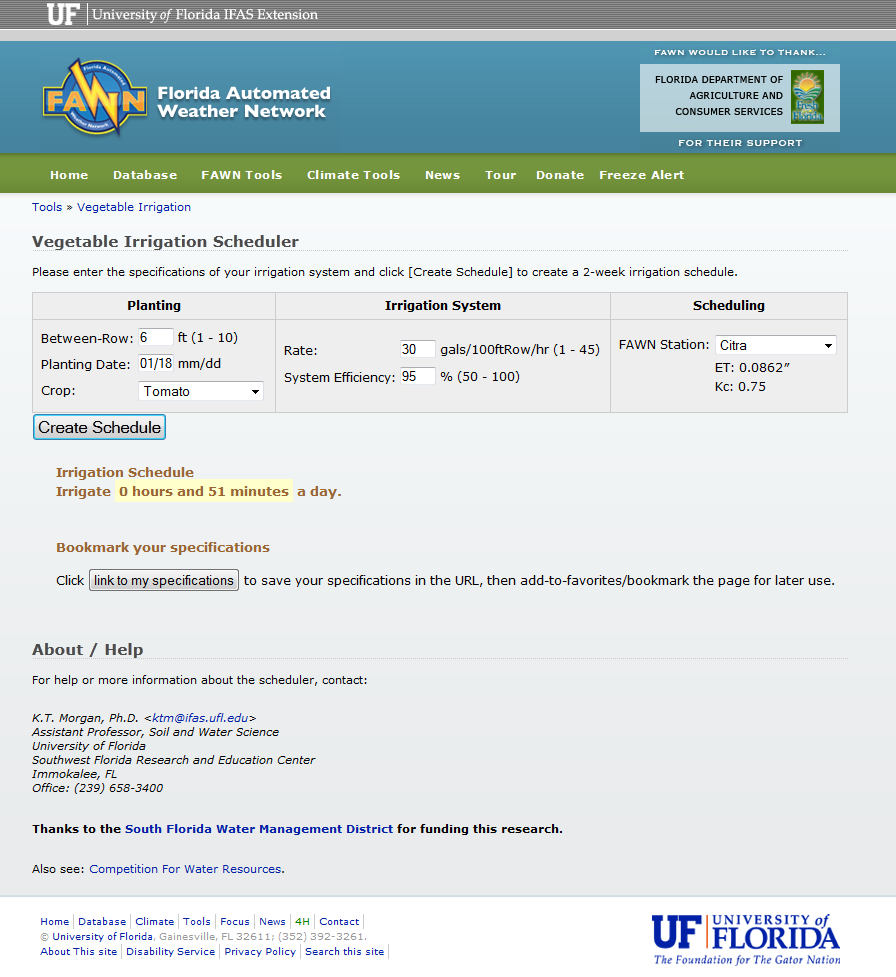 2. Soil type and characteristics
Effect of soil texture and soil tension on soil water availability
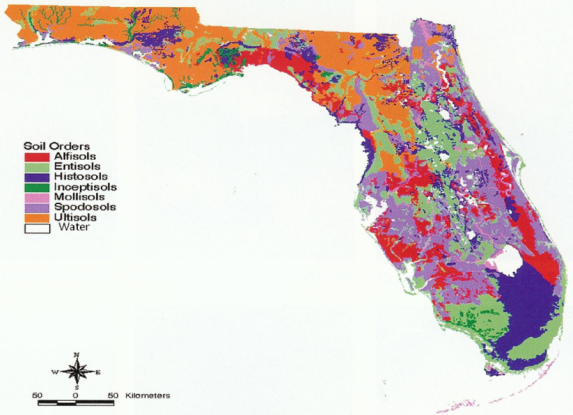 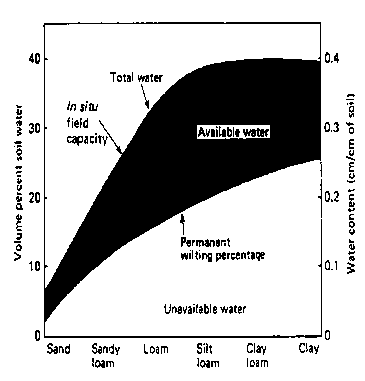 Kramer and Boyer (1995)
[Speaker Notes: At this point I want to focus my talk in two important aspects of the vegetable production… Irrigation and Fertilizer.
Our research program have been focusing on an essential part of the vegetable production systems]
Actual soil moisture on sandy soils
Saturation
Field Capacity
Wilting Point
VWC approx. 6%
VWC > 0.06 in3/in3
 
-1500 cbar
-1.5 MPa
VWC > 30%
VWC > 0.3 in3/in3

-1 cbar
-0.001 MPa
VWC approx. 12%
VWC > 0.12 in3/in3
 
-10 cbar
-0.01 MPa
Pillar - Irrigation schedule
Have a target irrigation volume based on weather demand and crop stage of growth.
Target for drip (example):
- small plants: 2 x 30 min/day (20-25 gal/100ft/day)
- large plants: 3 x 1hr/day (70-80 gal/100ft/day)
Fine tune schedule and monitor soil moisture (SWT or VWC)
Know the contribution of rainfall
Keep irrigation records
dry soil
at side of the bed
wet soil
drip tape at
center of the bed
Photo: L. Zotarelli
Maintenance is Critical for Efficient Irrigation
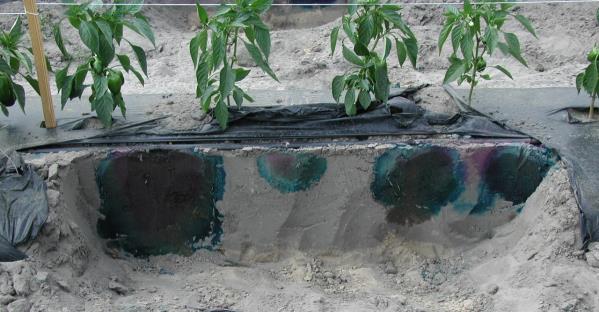 Photo: M. Dukes
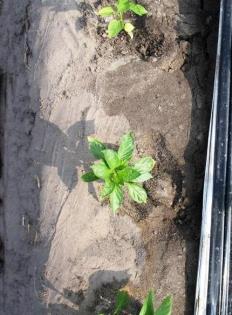 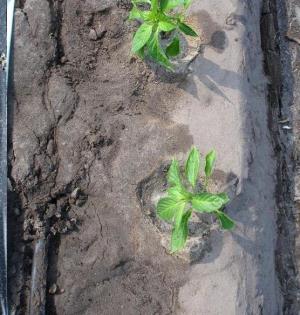 Seepage irrigation and alternatives
Problems:
High volume required to raise water table;
Lack of soil moisture uniformity at root zone;


Possible alternatives to improve soil moisture distribution
Tile drainage systems
Sub-surface drip irrigation to raise water table
Tile Drainage
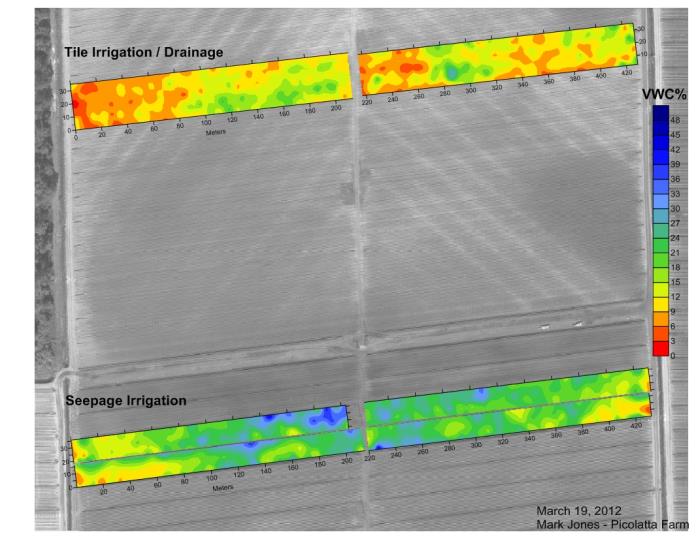 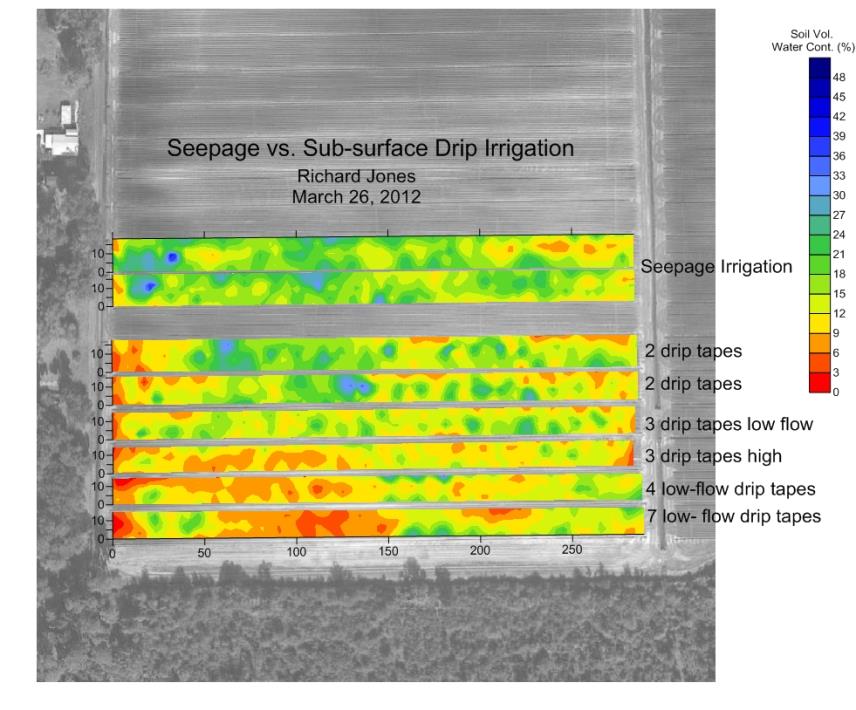 Sub-surface drip
How to make your irrigation system more efficient
Maintenance
Scheduling
Applying the right amount of water
Applying water at the right time
What are the barriers and incentives for implementation and proper maintenance of irrigation systems?
Barriers
Economic investment
Lack of information about the system, correct management and maintenance

Available Incentives
Cost-Share Programs for Water Conservation – qualified growers are expected to contribute a portion of total project cost
Water Conservation Programs administered by USDA: e.g. Environmental Quality Incentives Program (EQIP)
State and Regional Water Conservation Programs: e.g. BMP Cost-Share Program (FDASC); FARMS Program (SWFWMD); Water Protection and Sustainability Cost-Share Program (SJRWMD)